HR-infonetwerk
9/05/2023
Agenda
Welkom en afspraken
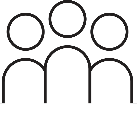 HR-data in 2023
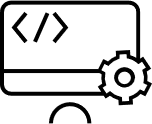 Onderbouwd HR-beleid in de Vlaamse overheid
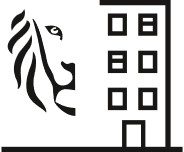 HR-agenda vooruitzicht
Hoe zorg jij voor je team
23
mei
HR-infonetwerk
30
mei
HRBP-netwerk
5
juni
HR-infonetwerk
27
juni
Spelregels
De PPT-presentatie komt op de webpagina van dit netwerk: https://www.vlaanderen.be/informatie-voor-hr-professionals/agenda/hr-infonetwerk/09-05-2023
Vragen stel je via de chat
Schakel je camera en micro uit. Blijft je beeld/klank haperen: ga even uit de vergadering en log terug in
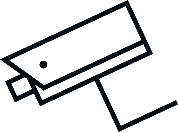 De vergadering wordt opgenomen en de opname is deze middag ook
beschikbaar op: 
https://www.vlaanderen.be/informatie-voor-hr-professionals/agenda/hr-infonetwerk/09-05-2023
[Speaker Notes: Zichtbaar voor aanvang van vergadering]
HR-data in 2023
Veerle De Bock
Lopende HR-rapporteringstopics
Rapporteringsdefinities
Personeelspeiling 2024
Casemanagement rapportering
Financiële rapportering
Migratie & upgrade Cognos HR-rapportering
Rapporteringsdefinities
Rapporteringsdefinities
Wat is een rapporteringsdefinitie?  Het bekomen van een gemeenschappelijke definitie voor de gehele Vlaamse overheid m.b.t. een bepaald begrip zodat het duidelijk is welke elementen onder dit begrip vallen en welke niet 
HR-rapporten gebaseerd op rapporteringsdefinities
Rapporteringsdefinities | Vlaanderen Intern
Waarom zijn uniforme rapporteringsdefinities zo belangrijk?
Nodig om correct en volledig te kunnen rapporteren
Het management krijgt duidelijkheid en éénduidigheid 
Benchmarking
Vorming, training en opleiding
Indicatoren VTO participatie en duur
Rapportering gepubliceerd in 2022
Zomer 2023
Opmaak leidraad inclusief duiding berekening
Opmaak beleidsrapportering in functie van benchmarking met Vlimpers DVO

Najaar 2023: uitwerking nieuw voorstel definitie benadering indicator VTO-kost

Onderzoek nood aan een 4de indicator?
Rekrutering en Selectie
Behoeftebepaling in kaart gebracht
Analyse van de behoeften lopende
Najaar 2023: uitwerking voorstel definitie benadering entiteitspecifieke functies, aanwervingen en vacatures
Uitwerking rapporten na gevalideerde rapporteringsdefinitie 

	

Werkrapporten R&S beschikbaar via Vlimpers-startpagina > tegel Rapportering Talent > Rekrutering
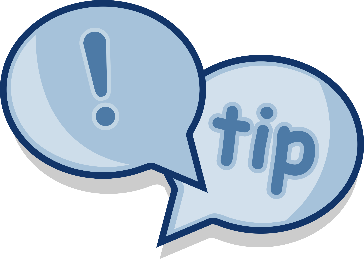 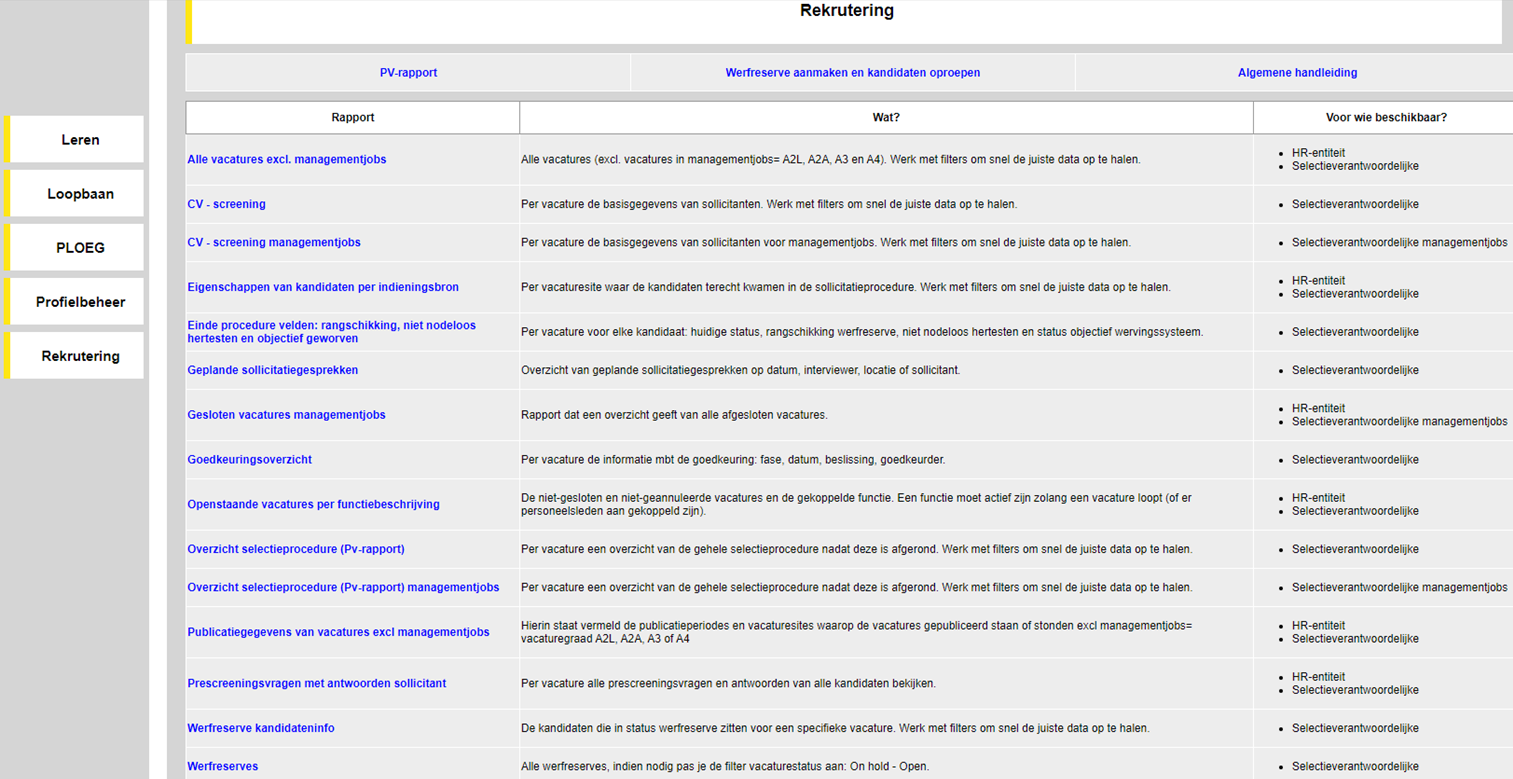 Personeelspeiling 2024We richten onze pijlen op een evidence-based toekomst
Modernisatie Personeelspeiling
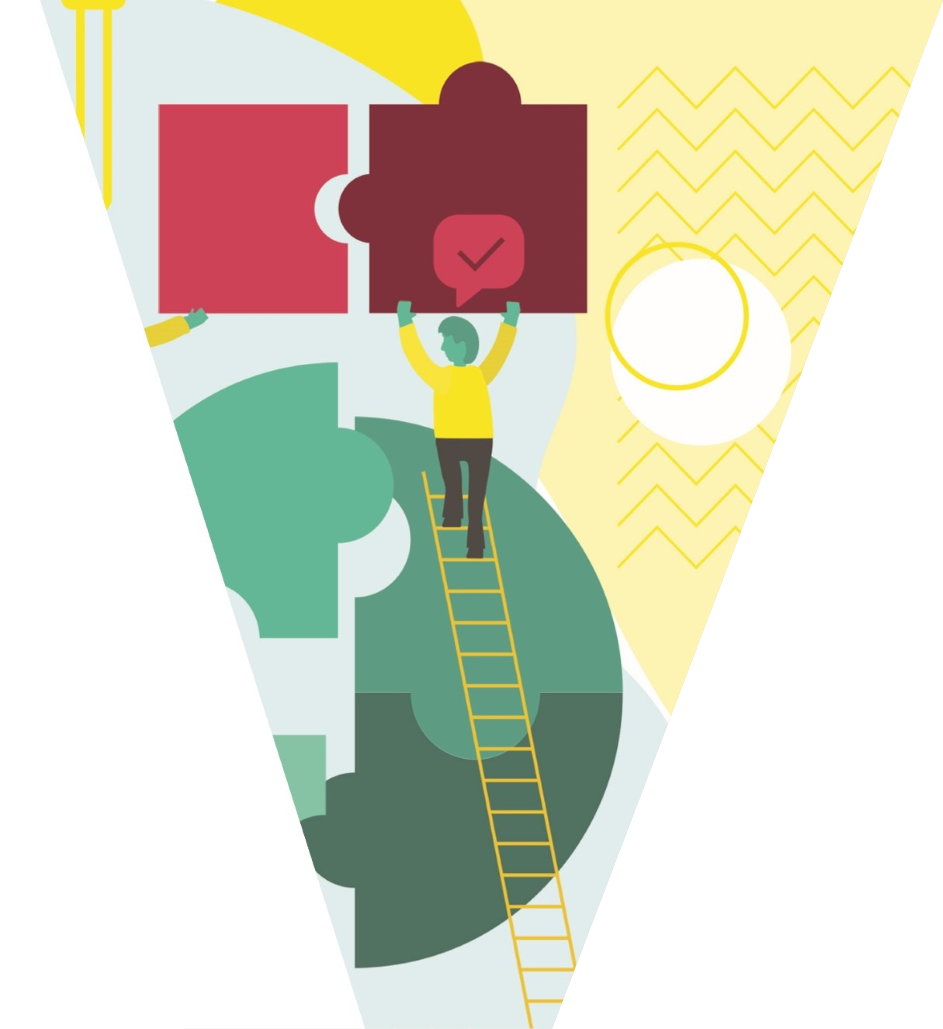 AGO draagt het eigenaarschap
Online bevraging voor personeelsleden en management sinds 2004
December 2022: opstart traject modernisatie



Timing
Nood aan wetenschappelijk onderbouwd instrumentdat afgestemd is op de huidige werkcontext en personeelsbeleid
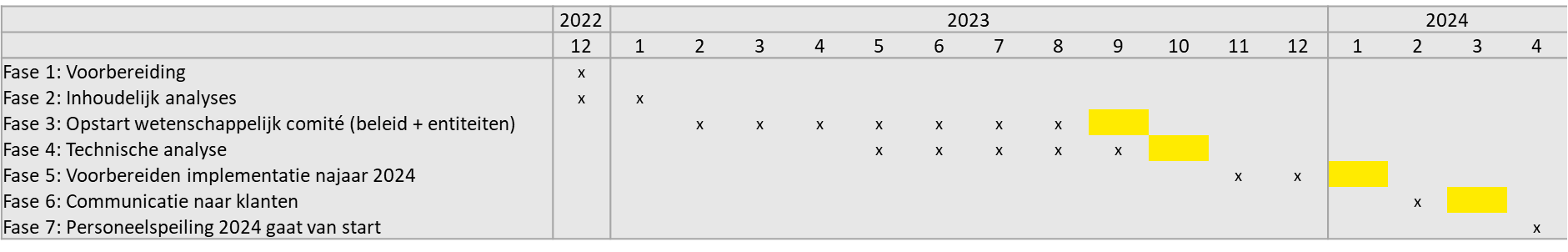 Modernisatie Personeelspeiling
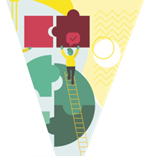 Voor het samenstellen van de vragenlijst en de bijhorende thema’s
Nood aan een kritische blik en suggesties over relevante thema’s en kader van de bevraging
Stem van de entiteiten mag niet ontbreken
Juni 2023: comités in samenwerking met academische en statistische experten

Interesse om deel te nemen?
Contacteer ons via personeelspeiling@vlaanderen.be
Oproep Wetenschappelijk Comité
Casemanagement rapportering
Casemanagement rapportering
Rapportering van Schakelcases gelogd via het Vlimpers contactformulier
Momenteel geen rapporten beschikbaar via Cognos
Behoeftebepaling in kaart gebracht  
Resultaat
1ste rapport aantal geopende en gesloten Schakelcases per thema
2de rapport aantal individuele en door HR-teams gelogde Schakelcases per thema

Opgelet: overzichten op geaggregeerd niveau omwille van de privacy 

Najaar 2023: publicatie in de Vlimpers Rapportenshop onder de folder 13 > Casemanagement
Financiële rapportering
Optimalisatie en uniformisering
Vlimpers Rapportering > Financieel 
Najaar 2023: Fase I
Nieuwe mappenstructuur
Rapporten integreren waar mogelijk
Vormgeving uniformiseren (o.a. benaming kolomhoofden)
Keuzescherm uniformiseren (standaard sjabloon promptpagina financiële rapportering)
Technische optimalisaties (o.a. performantiewinst)
Herzien van de toelichting in rapporten 

2024: Fase II
Het bouwen van een bijkomende security op basis van de basisallocaties i.p.v. organisatie om zodoende de rapportering over financiële informatie te verbeteren
Migratie & upgrade Cognos HR-rapportering
Migratie & Upgrade
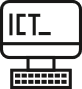 Het VPC sluit zijn deuren eind 2023
AGODWH wordt gehost binnen VPC en moet dus verhuizen
Onderliggende systemen verouderd, upgrade noodzakelijk om ondersteuning te blijven genieten
Combineren migratie met de upgrade van verschillende componenten van het rapporteringsplatform
IBM Datastage: minor upgrade
Cognos: major upgrade versie 11.2.4
Nieuwe gebruikerservaring voor de eindgebruiker
27 AprilRelease Q1
25 september
Go Live
9 November Release Q3
Timing
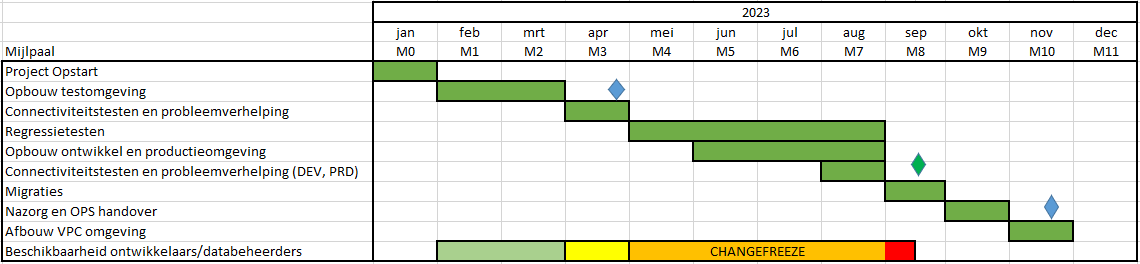 Freeze voorGo-Live
Regressie testenNieuwe omgeving
Timing stand van zaken
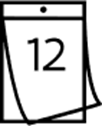 13 januari: kick-off
Februari – april: technische uitwerking
27 april: IPS Cognos release Q1 2023 op de oude VPC-omgeving
3 mei tot en met 31 augustus: start inhoudelijke en functionele testen 

ZACHTE FREEZE   
Impact eindgebruiker
Tijdelijke vertraging in het behandelen van rapporteringsvragen
Wel blokkerende bugs, wettelijke aanpassingen en parlementaire vragen
Steeds mogelijk om rapporten uit te voeren en te raadplegen
Continuering huidige omgeving
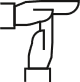 Timing stand van zaken
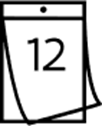 18 september: GO/NO GO
18 – 22 september: feitelijke migratie van alle data

HARDE FREEZE   
Impact eindgebruiker
Tijdelijke vertraging in het behandelen van rapporteringsvragen  
Blokkerende bugs, wettelijke aanpassingen en parlementaire vragen niet mogelijk
Steeds mogelijk om rapporten uit te voeren en te raadplegen
Continuering huidige omgeving
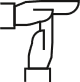 Timing stand van zaken
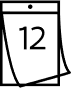 22 september 16.00 uur tot en met 25 september (concreet tijdstip nader te bepalen): Cognos productieomgeving onbeschikbaar
  Noodplan in opmaak
25 september: GO LIVE


Oktober: nazorgperiode
9 november: IPS Cognos release Q3 2023 in de nieuwe Azure omgeving
November: reguliere werking behandeling rapporteringsvragen 

Alles verloopt momenteel volgens het vastgeklikt tijdspad
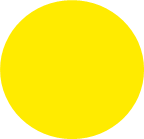 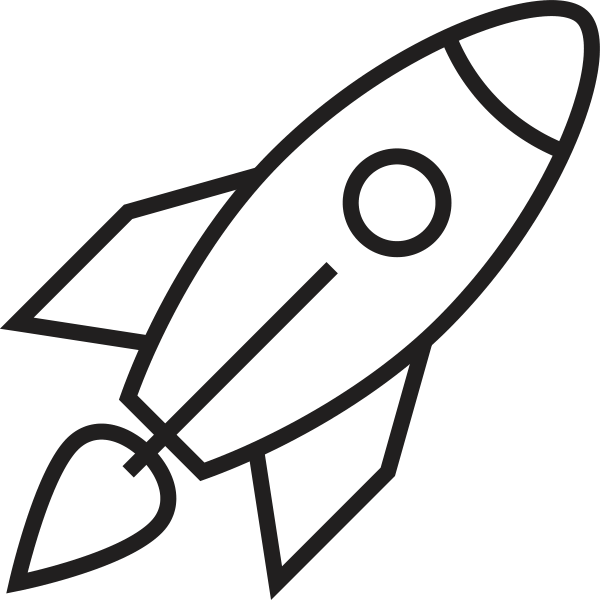 Communicatie
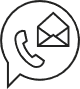 26 april: Vlimpersflits
28 april: nieuwsbericht voor de HR-doelgroep
9 mei: toelichting op het HR-infonetwerk
Opvolging project via
Migratie en upgrade van Cognos | Vlaanderen.be
Vlaamse overheid - Agentschap overheidspersoneel (vlaanderen.be)
Standaardantwoord nieuw gelogde Schakelcases specialisme rapportering
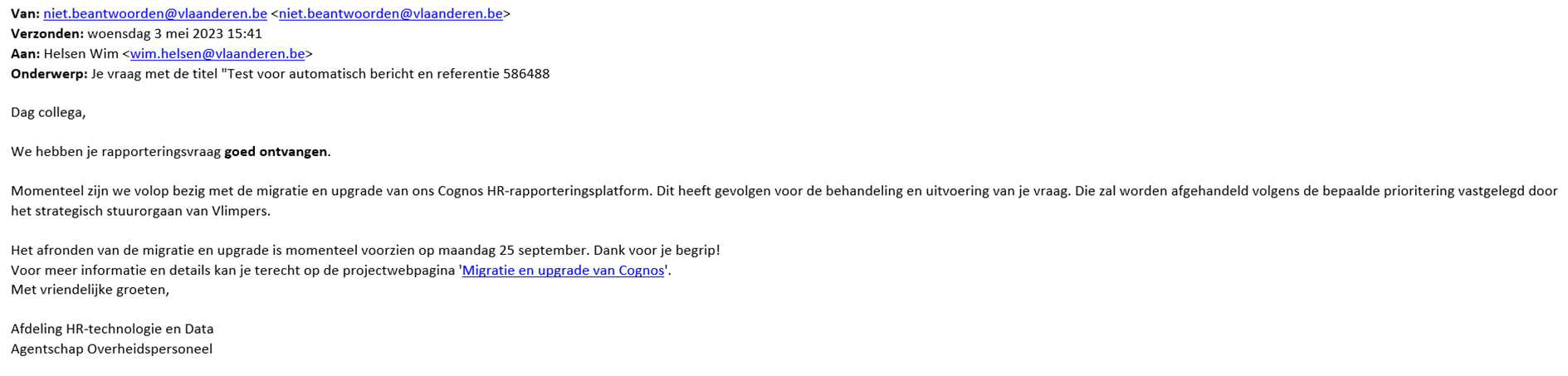 Onderbouwd HR-beleid in de Vlaamse overheid
Prof. dr. Annie Hondeghem, KU LEUVEN
Lisa Maertens
9/05/2023
Onderbouwd HR-beleid in de Vlaamse overheid
Dra. Lisa Maertens
Steunpunt Bestuurlijke Vernieuwing 2021-2025
Wat
Consortium van bestuurskundige onderzoekers bij Vlaamse academische instellingen (KU Leuven, Universiteit Gent, Universiteit Hasselt, Universiteit Antwerpen)

Missie
Op flexibele en interactieve manier wetenschappelijk onderzoek voeren ter ondersteuning van de beleidsvoorbereiding, uitvoering en evaluatie, op basis van de verwachtingen van de Vlaamse overheid en de jaarlijkse beleidsprioriteiten
Wie zijn we?
Lisa Maertens
SBV-onderzoek
Doctoraat 
Gestart: 15/02/2021
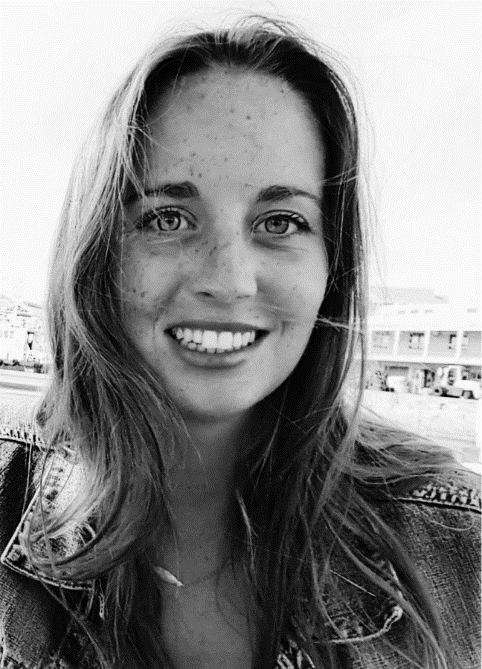 Prof. dr. Annie Hondeghem
Directeur Instituut voor de Overheid (KU Leuven)
Coördinator Steunpunt Bestuurlijke Vernieuwing
Professor:
Bestuurskunde
Managementvaardigheden
Personeelsmanagement in de overheid
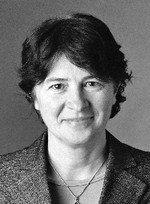 Situering
30
Faculteit sociale wetenschappen
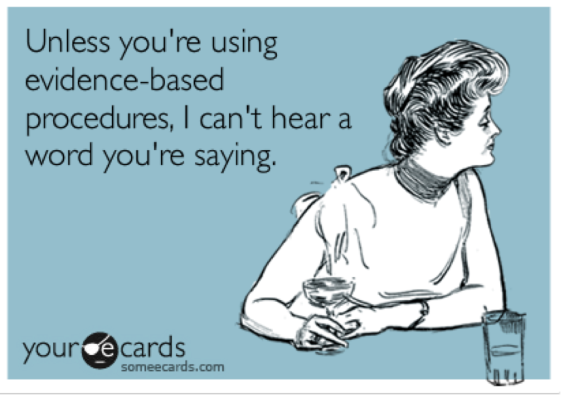 Faculteit Sociale wetenschappen
31
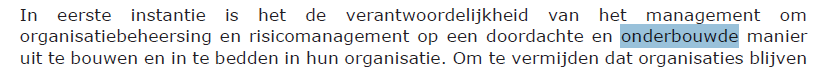 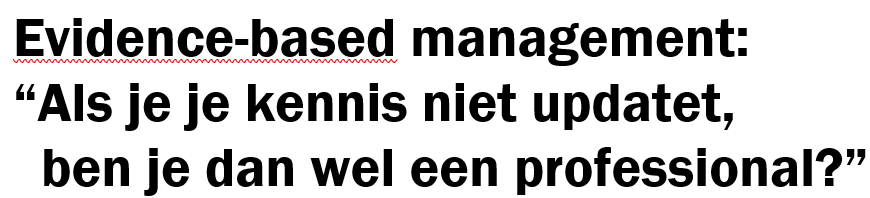 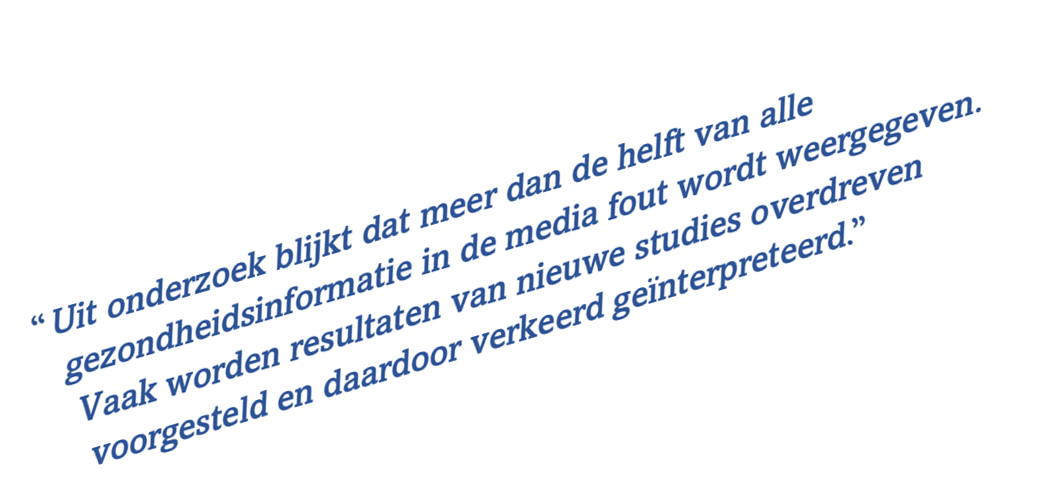 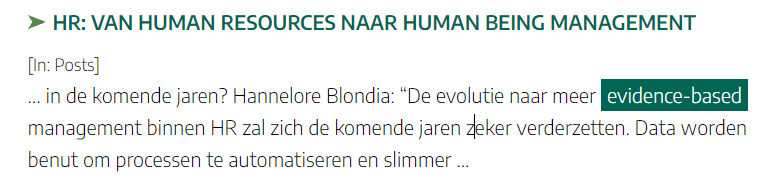 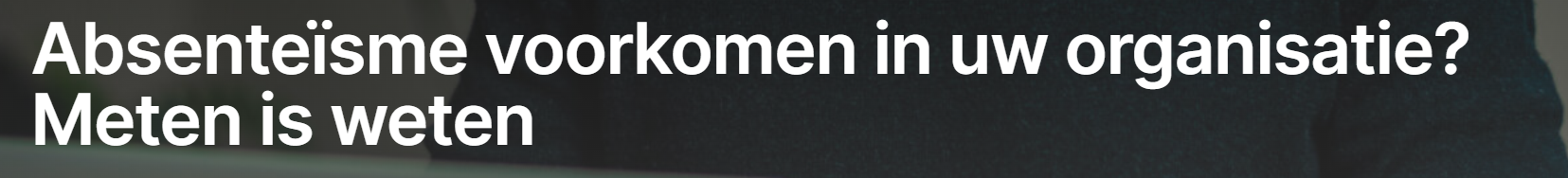 Evidence-based management       evidence-based HRM
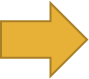 Evidence-based medicine
Evidence-based management
Evidence-based HRM
Wat is "Onderbouwd HR-beleid"?
Nemen van geïnformeerde en goed doordachte HR-beslissingen
Kritisch evalueren van bewijs

wetenschappelijke literatuur
bedrijfsdata en –informatie
practitioners 
stakeholders
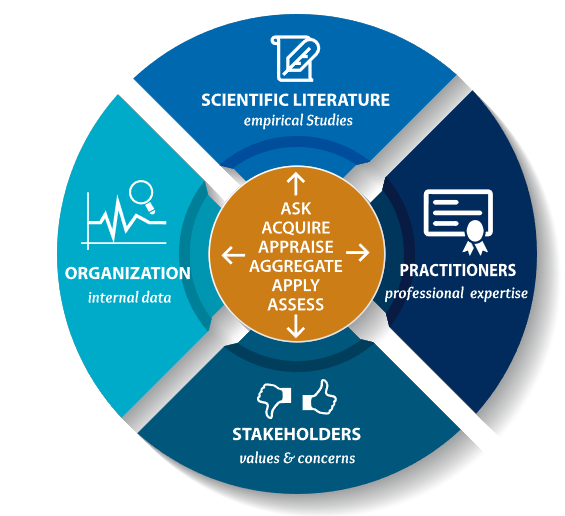 Onderzoek hier en nu
35
Faculteit Sociale wetenschappen
Planning : reeds uitgevoerd
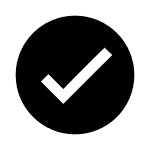 FASE 1: verkennen
literatuurstudie
vergelijkende studie Vlaamse beleidsnota’s
FASE 2: conceptualiseren
Systematic literature review 
Semigestructureerde diepte-interviews
HR-practitioners
Kabinet Somers 
HR-academics
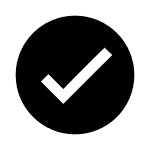 36
Faculteit Sociale wetenschappen
Documentanalyse van het regeerakkoord en 27 beleidsnota’s (2019-2024)

RQ: In welke mate komen er elementen van evidence-informed policy-making aan bod in de Vlaamse beleidsdocumenten?

Exploratieve studie die een overzicht biedt en toont dat ingrediënten initieel en intentioneel aanwezig zijn.
37
Vergelijkende studie: beleidsdocumenten
gebruik van informatiebronnen in het beleid is aanwezig
geen tegenstrijdigheden Regeerakkoord en nota’s
grote spreiding onderling

nood aan meer aandacht voor aanleren van specifieke vaardigheden(data interpreteren/analyseren/kritische houding)
pre-corona
38
Faculteit Sociale wetenschappen
Wat weten we over dé HR-professional? (onderzoek 2020)
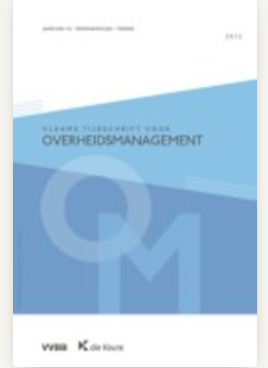 Maertens, L., Hondeghem, A., Vandenabeele, W. (2022). Op weg naar evidence-based HRM, een utopie? Vlaams Tijdschrift voor Overheidsmanagement, 27 (2), 45-60
Interviews HR BP’s Vlaamse overheid 2022/2023 (I)
Evidence-based HRM is zeer bekend. 
De wil om evidence-based te werken is aanwezig.
Toegankelijkheid van wetenschap is moeilijk.
Taal is complex.
Onderzoek niet altijd eenduidig/praktisch relevant.
Context gebonden.
Interviews HR BP’s Vlaamse overheid 2022/2023 (II)
Informatiebronnen: vooral data, overleg met stakeholders, af en toe experts en wetenschappelijk onderzoek
Tijd ontbreekt door waan van de dag
Lange termijn is moeilijk hanteerbaar in structuur van Vlaamse overheid 
Kritische houding minder aanwezig
41
Faculteit Sociale wetenschappen
Interviews HR-academici
diverse meningen 
over rol academicus
gebruik van evidence 
kloof reduceren
professionals en academici: twee werelden die elkaar kunnen uitdagen 
ken de context/noden van de doelgroep in functie van onderzoek & vertaalslag
practitioners ook meenemen in specifieke taal
samen onderzoeksvraag opstellen, doelstelling duidelijk maken
algemeen vertrouwen in de wetenschap
> interventiestudies nodig 
publieke sector doet het beter dan de privésector
42
Faculteit Sociale wetenschappen
Onderzoek volgende stappen
43
Faculteit Sociale wetenschappen
Webinar 12 mei 2023
topkader Vlaamse overheid 
duiding onderzoek
resultaten
voorbereiding Vlaams Regeerakkoord
44
Faculteit Sociale wetenschappen
Toelichting resultaten – oktober 2023
na grondige analyse 
concrete toelichting
praktisch relevante aanbevelingen 
deelname survey 
woensdag 25 oktober 2023 – Herman Teirlinck (Brussel)
45
Faculteit Sociale wetenschappen
Planning toekomst
FASE 3: verklaren 
Survey 
Wanneer : eind 2023 
Doelgroep: HR-practitioners Vlaamse overheid 
Voorafgaand test-survey bij lokale besturen 
Wanneer : maart 2023 – mei 2023 
FASE 4: kader construeren met concrete handvaten
Analyse en integratie van bevindingen
2024 – 2025
46
Faculteit Sociale wetenschappen
Doe mee!
47
Faculteit, departement, dienst …
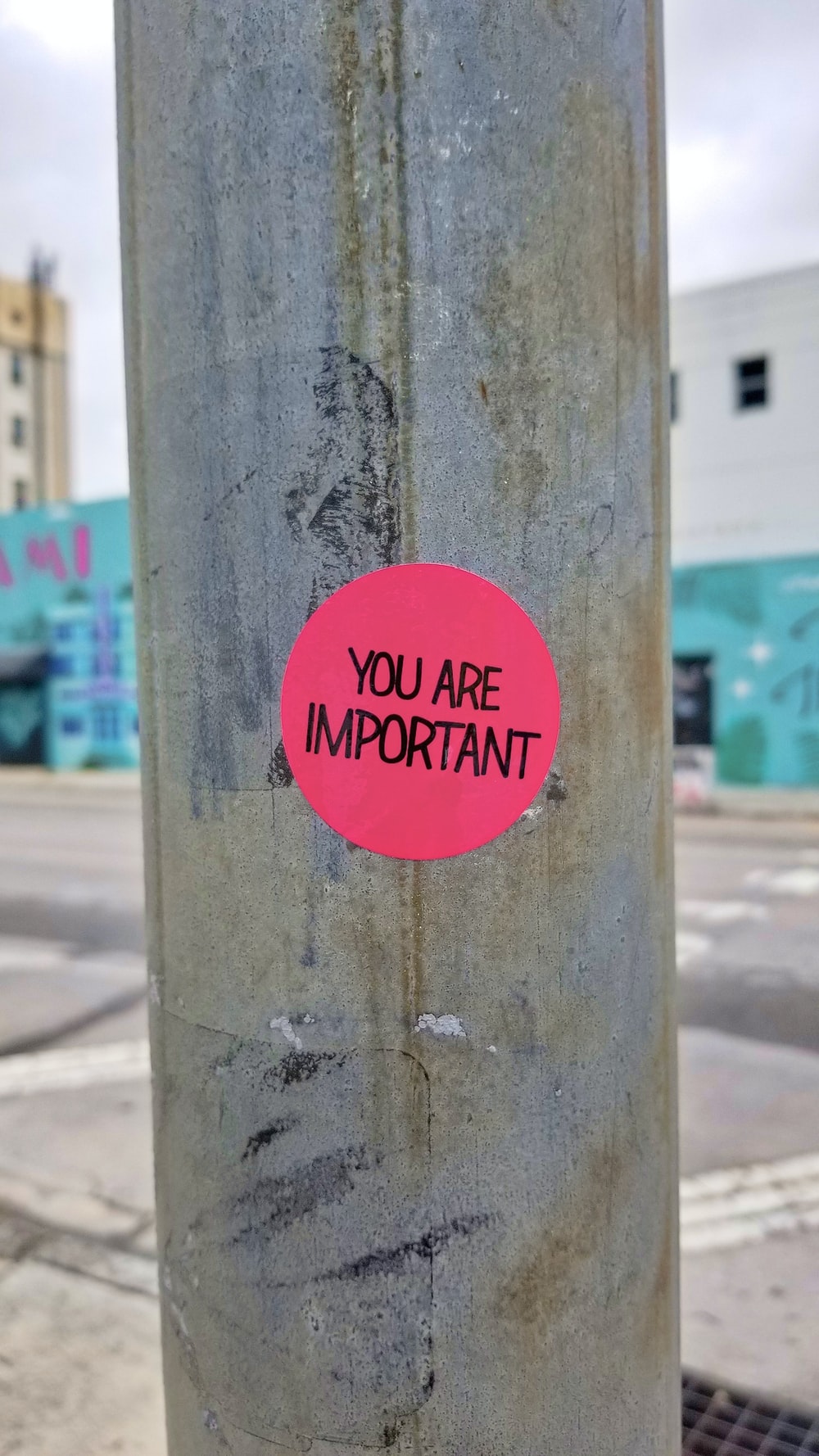 Warme oproep
Mogelijkheid om impact te genereren?
Meer inzetten op inbreng van de praktijk?
Onderzoek praktisch relevant maken?

Doe dan zeker mee aan dit onderzoek!
Faculteit Sociale wetenschappen
48
Bedankt!
49
Faculteit Sociale wetenschappen
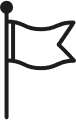 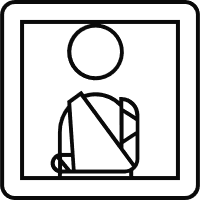 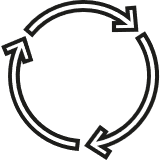 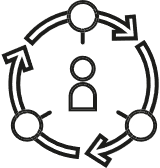 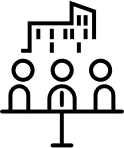 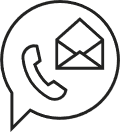 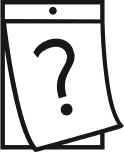 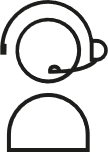 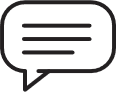 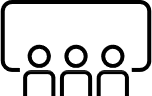 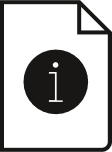 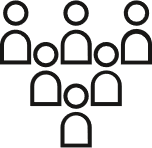 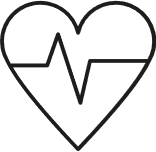 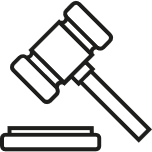 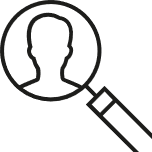 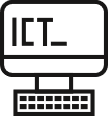 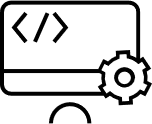 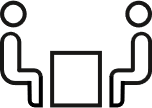 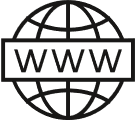 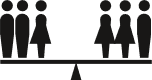 Archeologievlag
Arbeids-ongeschiktheid
Auditorium
Bericht
Circulair
Circulaire economie
Congrescentrum
Contact
Datum
Dispatching
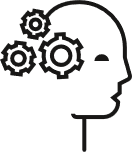 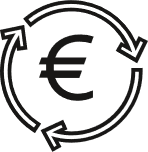 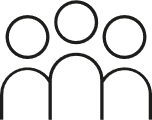 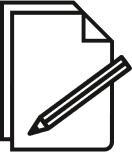 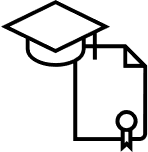 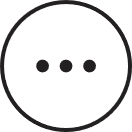 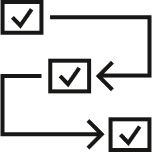 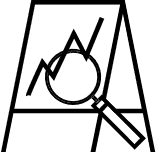 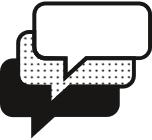 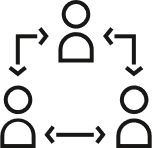 Justitie
Gebruikersgids
Gelijk aanbod
Gezelschappen
Gezondheid
HR
ICT
Instrumenten
Intake
Internet
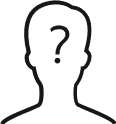 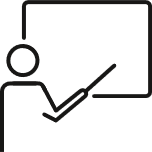 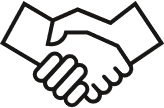 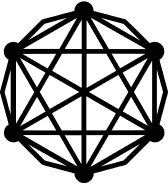 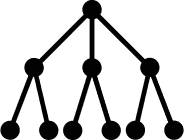 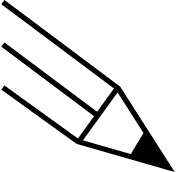 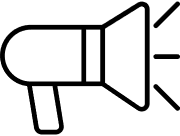 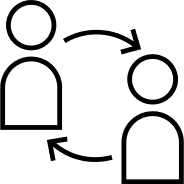 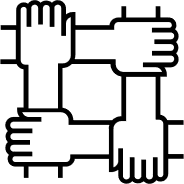 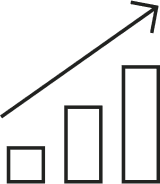 Knowledge
LCC
Leidinggevende
Leren
Meer acties
Methodiek
Monitoring
Multi language
Netwerk
Meer aanvragen
Ongekende gebruiker
Opleiding
Overeenkomst
Participatie
Participatie
Penpunt
Promotie
Rotatie werknemer
Samenwerken
Schaalvoordelen
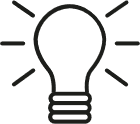 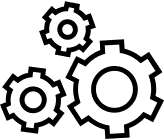 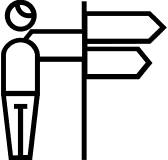 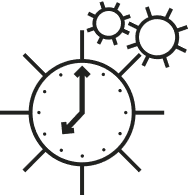 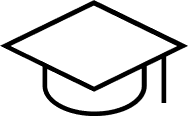 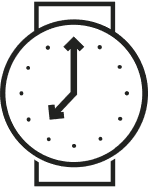 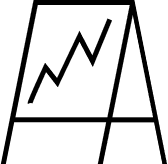 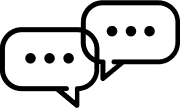 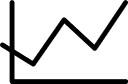 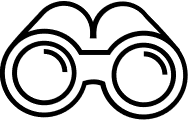 Lamp
Statistiek
Technologie
Tekstballon
Uitvoeringstijd
Universiteit
Uurwerk
Vergaderzaal
Verrekijker
Trajectbegeleiding
Jouw icoon niet gevonden? Bezoek de iconenbibliotheek van de Vlaamse overheid
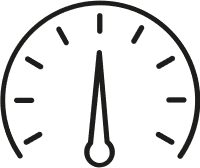 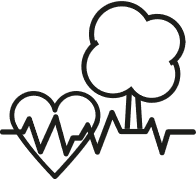 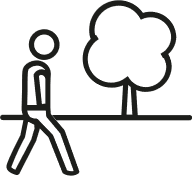 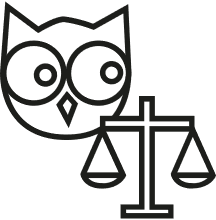 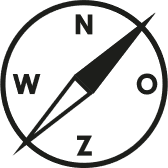 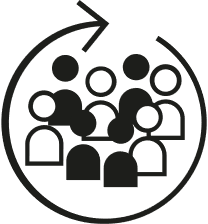 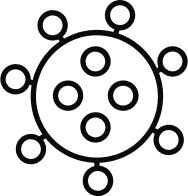 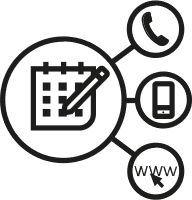 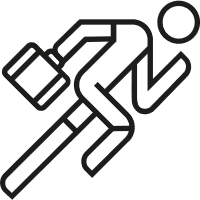 Sport op het werk
Gezondheid welzijn en rust
Reserveren via website, app, telefoon
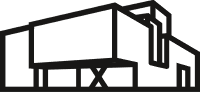 Herman Teirlinck
Barometer
Buitenactivteit
Integriteit
Kompas
Integratie
Coronavirus
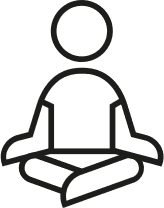 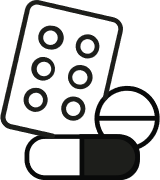 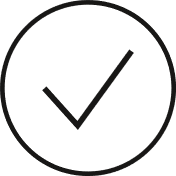 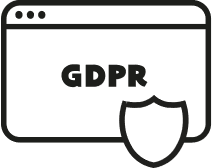 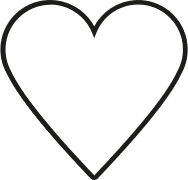 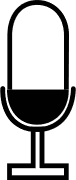 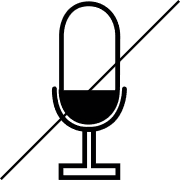 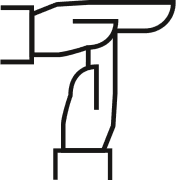 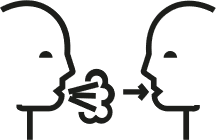 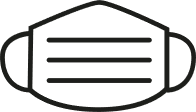 Yoga
Besmetting
Medicatie
Beoordeling
DPOaaS
Hart
Mondmasker
Microfoon
Microfoon geen geluid
Time-out
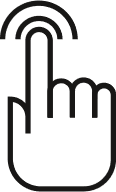 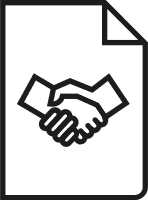 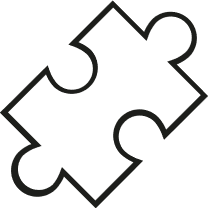 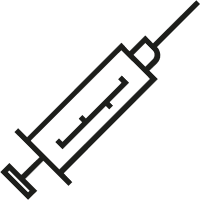 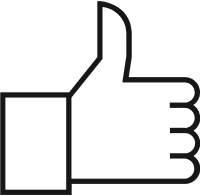 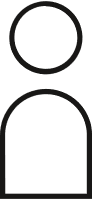 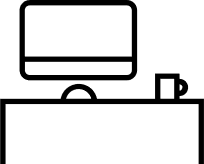 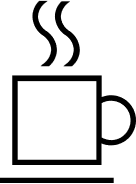 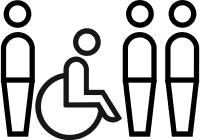 Participatie van personen
Handenwassen
Dubbelklik
Raamcontract
Puzzelstuk
Spuit
Incentive
Natuurlijk persoon
Bureau
Koffie
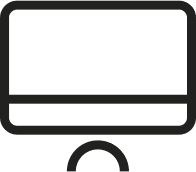 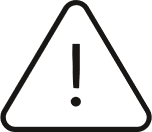 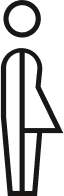 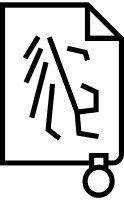 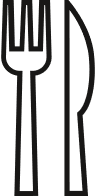 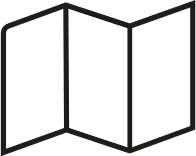 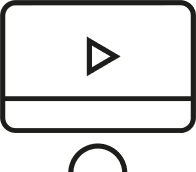 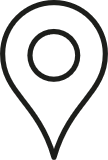 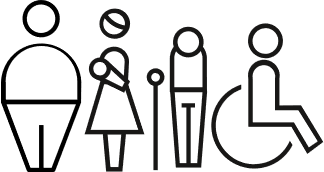 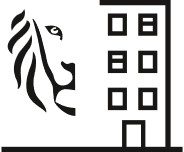 Beleid
Computerscherm
Aandacht
Transgender
Overheidsgebouw
Bestek
Sociale inclusie
Kaarten
Aduio-video
Pinpoint
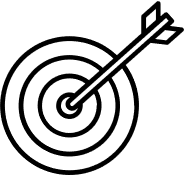 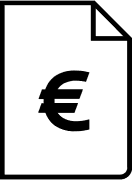 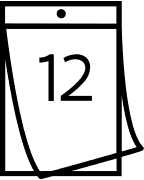 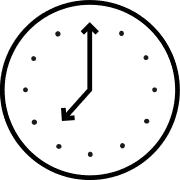 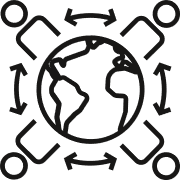 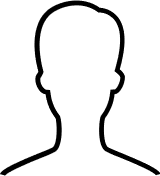 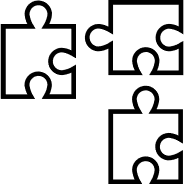 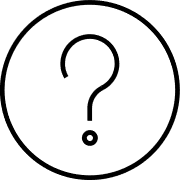 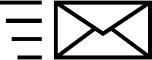 Oplossing
Doelstelling
Factuur
Kalender
Klok
Netwerking
Gebruiker
Setting gericht
Vraagteken
Wereldbol
Jouw icoon niet gevonden? Bezoek de iconenbibliotheek van de Vlaamse overheid